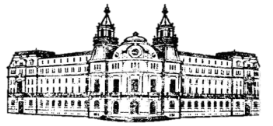 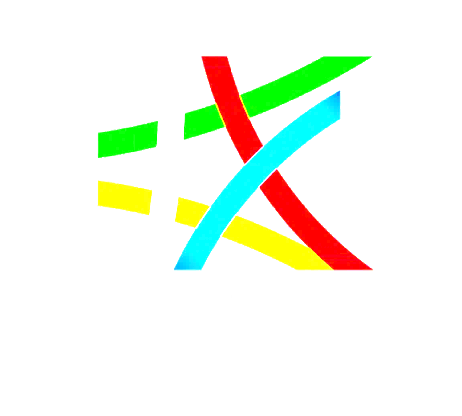 МИНИСТЕРСТВО НА  ЗЕМЕДЕЛИЕТО, ХРАНИТЕ И ГОРИТЕ
ПРОГРАМА
ЗА МОРСКО ДЕЛО И РИБАРСТВО 2014-2020  г.

Мярка 5.4  „Преработване на продуктите от  риболов и аквакултури “ 

Процедура за подбор на проекти BG14MFOP001-5.007 „Преработване на продуктите от риболов и аквакултури”
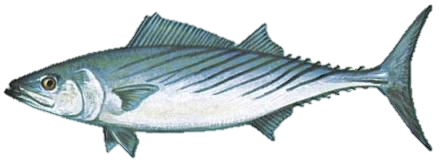 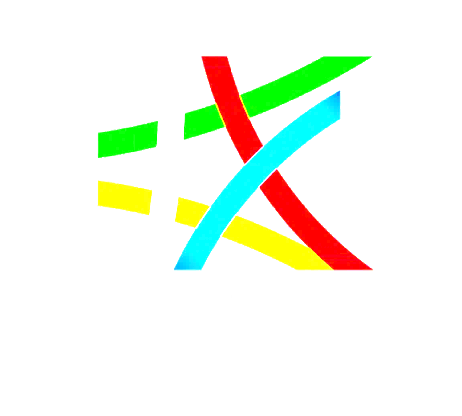 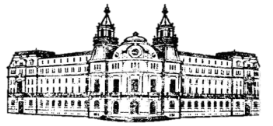 МИНИСТЕРСТВО НА  ЗЕМЕДЕЛИЕТО, ХРАНИТЕ И ГОРИТЕ
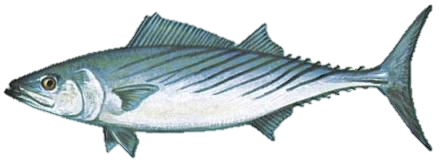 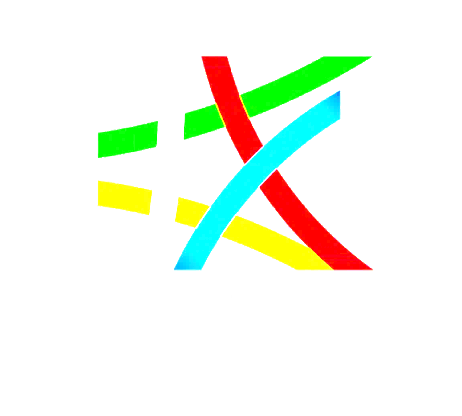 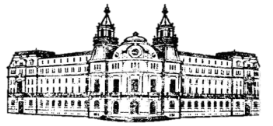 МИНИСТЕРСТВО НА  ЗЕМЕДЕЛИЕТО, ХРАНИТЕ И ГОРИТЕ
Цели на мярка 
- изграждането на нови и модернизация на съществуващи предприятия;
- въвеждане на ресурсно ефективни технологии и други инвестиции за опазване на околната среда;
- насърчаване на инвестициите в енергийна ефективност и възобновяеми енергийни източници;
- повишаване на конкурентоспособността чрез развитие на нови или подобрени продукти;
- процеси или управленски и организационни системи;
- гарантиране жизнеспособността на аквакултурите чрез насърчаване на преработването и производството им; 
- подобряване на условията на труд и безопасност в преработвателните предприятия;
- модернизиране на предприятията с оглед намаляване на отрицателното въздействие върху околната среда
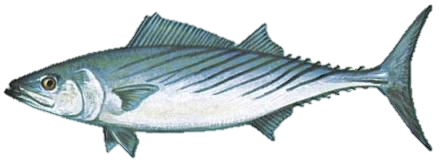 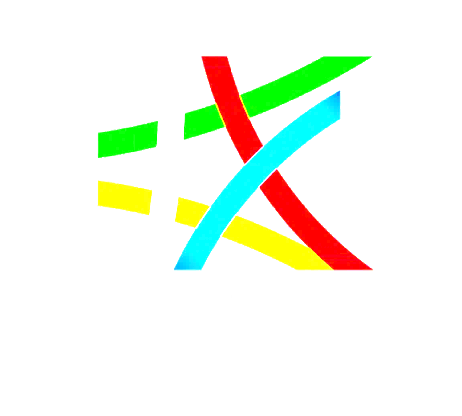 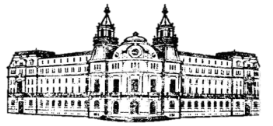 МИНИСТЕРСТВО НА  ЗЕМЕДЕЛИЕТО, ХРАНИТЕ И ГОРИТЕ
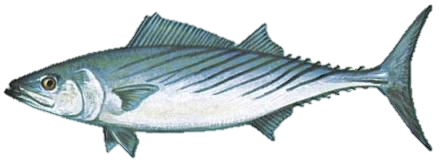 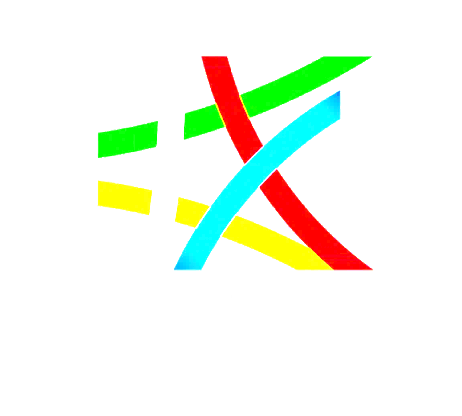 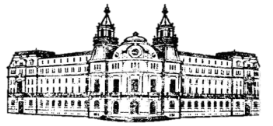 МИНИСТЕРСТВО НА  ЗЕМЕДЕЛИЕТО, ХРАНИТЕ И ГОРИТЕ
Критерии за допустимост на кандидати

да са вписани в търговския регистър и регистъра на юридическите лица с нестопанска цел към Агенцията по вписванията;
да са регистрирани по реда на чл. 12 от Закона за храните и да са вписани в регистъра на БАБХ, в сектор „Рибни продукти“ (само за съществуващи предприятия);
да са регистрирани като производители на риба и други водни организми по реда на чл. 25 от Закона за рибарството и аквакултурите в случаите, когато обекти на подпомагане са съществуващи (или нови) предприятия, които (ще) преработват собствена продукция от риба и други водни животни;
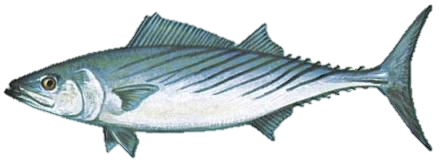 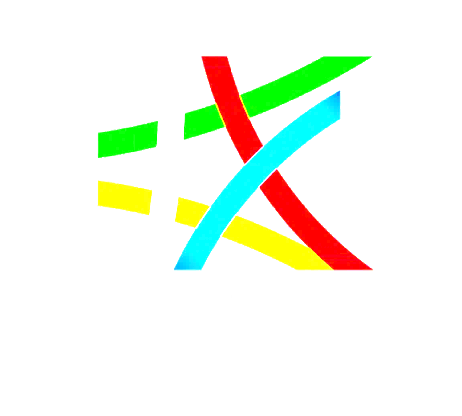 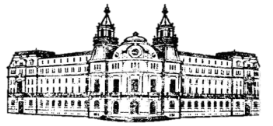 МИНИСТЕРСТВО НА  ЗЕМЕДЕЛИЕТО, ХРАНИТЕ И ГОРИТЕ
Критерии за допустимост на кандидати

да имат издадено Разрешително за стопански риболов и Удостоверение за придобиване на право за усвояване на ресурс от риба и други водни организми, когато обекти на подпомагане са съществуващи (или нови) предприятия, които (ще) преработват собствен улов;
да са регистрирани по реда на чл. 137 от Закона за ветеринарномедицинската дейност в случаите, когато обекти на подпомагане са съществуващи или нови предприятия, които преработват собствена продукция от риба и други водни животни.
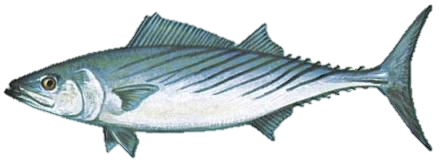 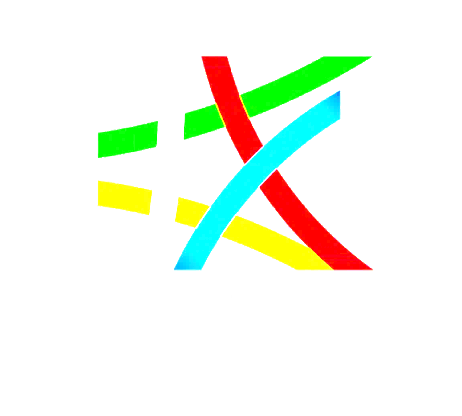 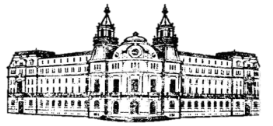 МИНИСТЕРСТВО НА  ЗЕМЕДЕЛИЕТО, ХРАНИТЕ И ГОРИТЕ
Допустими дейности
1. допринасят за реализирането на икономии на енергия или намаляване на въздействието върху околната среда, включително третирането на отпадъци;
2. подобряват безопасността, хигиената, здравето и условията на труд;
3. са свързани с преработването на странични продукти, които се получават в резултат на основни дейности от преработването;
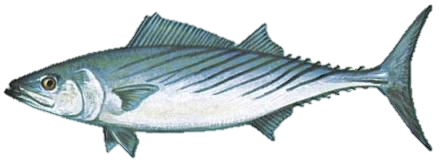 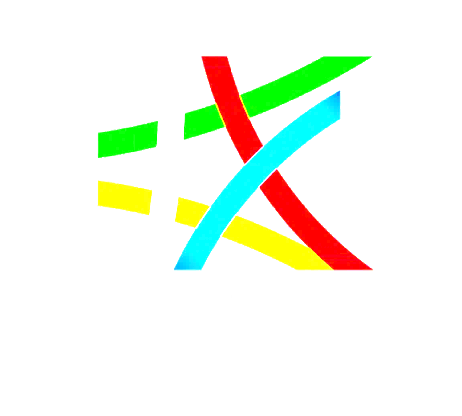 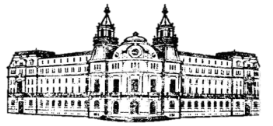 МИНИСТЕРСТВО НА  ЗЕМЕДЕЛИЕТО, ХРАНИТЕ И ГОРИТЕ
Допустими дейности
4. са свързани с преработването на продукти на биологичните аквакултури съгласно членове 6 и 7 от Регламент (ЕО) № 834/2007 на Съвета от 28 юни 2007 г. относно биологичното производство и етикетирането на биологични продукти и за отмяна на Регламент (ЕИО) № 2092/91 (ОВ L 189/1 от 20 юли 2007 г.);
5. водят до нови или подобрени продукти, нови или подобрени процеси или нови или подобрени управленски и организационни системи.
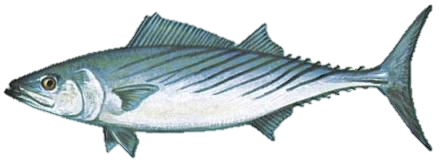 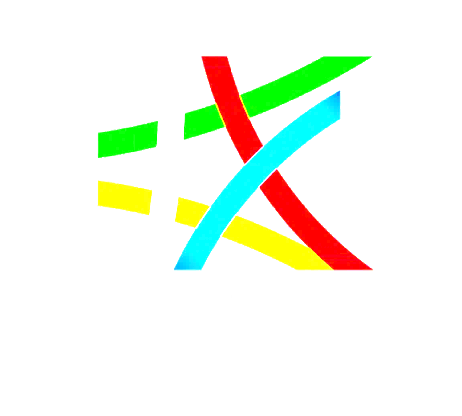 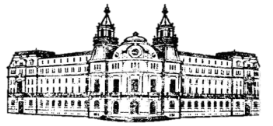 МИНИСТЕРСТВО НА  ЗЕМЕДЕЛИЕТО, ХРАНИТЕ И ГОРИТЕ
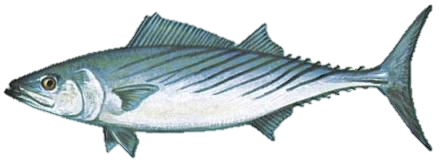 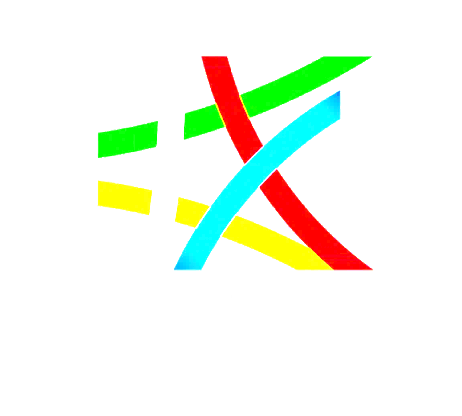 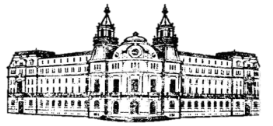 МИНИСТЕРСТВО НА  ЗЕМЕДЕЛИЕТО, ХРАНИТЕ И ГОРИТЕ
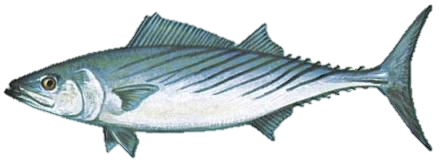 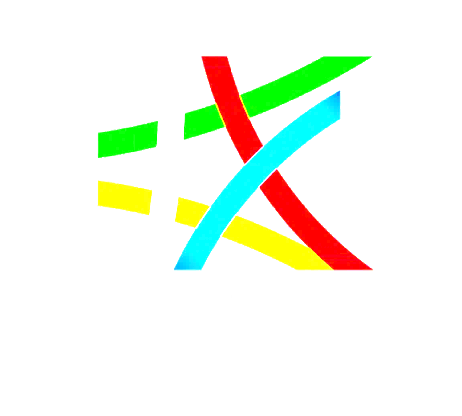 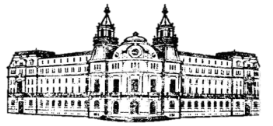 МИНИСТЕРСТВО НА  ЗЕМЕДЕЛИЕТО, ХРАНИТЕ И ГОРИТЕ
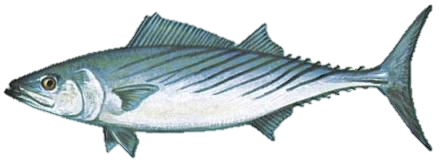 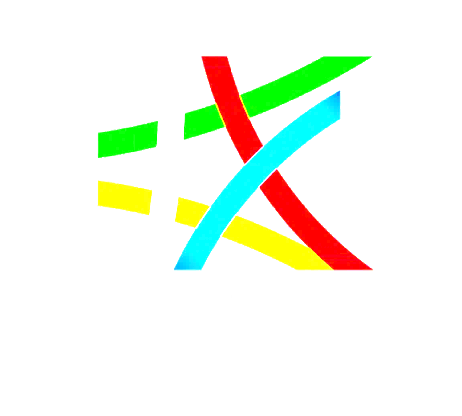 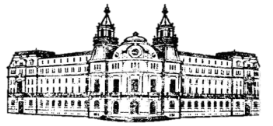 МИНИСТЕРСТВО НА  ЗЕМЕДЕЛИЕТО, ХРАНИТЕ И ГОРИТЕ
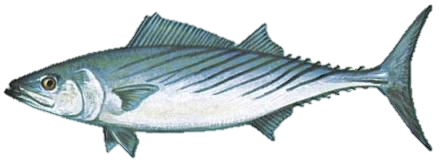 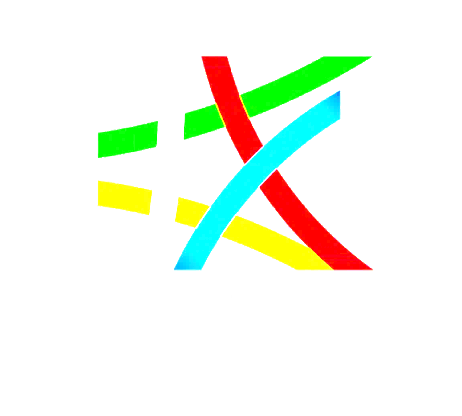 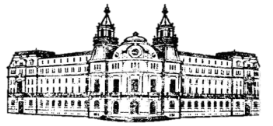 МИНИСТЕРСТВО НА  ЗЕМЕДЕЛИЕТО, ХРАНИТЕ И ГОРИТЕ
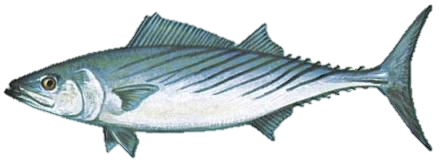 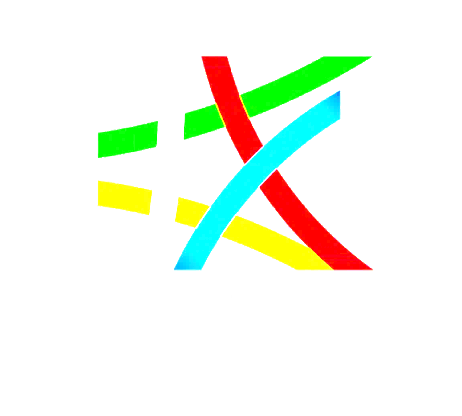 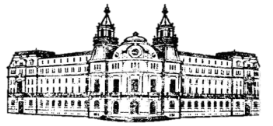 МИНИСТЕРСТВО НА  ЗЕМЕДЕЛИЕТО, ХРАНИТЕ И ГОРИТЕ
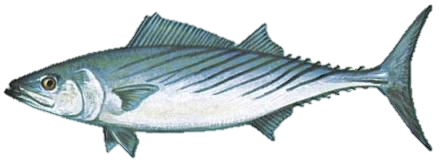 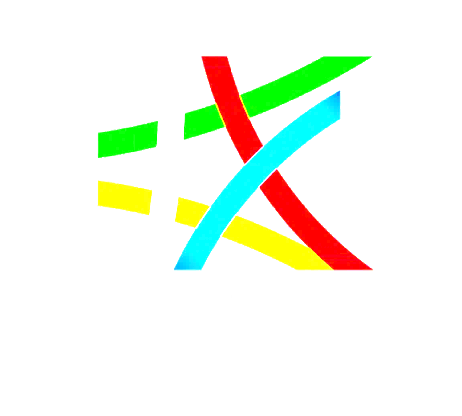 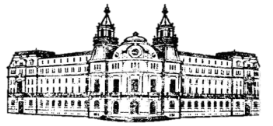 МИНИСТЕРСТВО НА  ЗЕМЕДЕЛИЕТО, ХРАНИТЕ И ГОРИТЕ
БЛАГОДАРЯ ЗА 
ВНИМАНИЕТО!
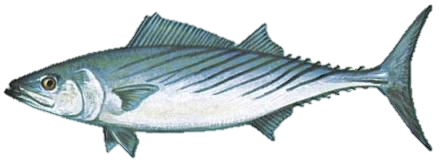